DEPARTAMENTO NACIONAL DE INFRAESTRUTURA DE TRANSPORTES
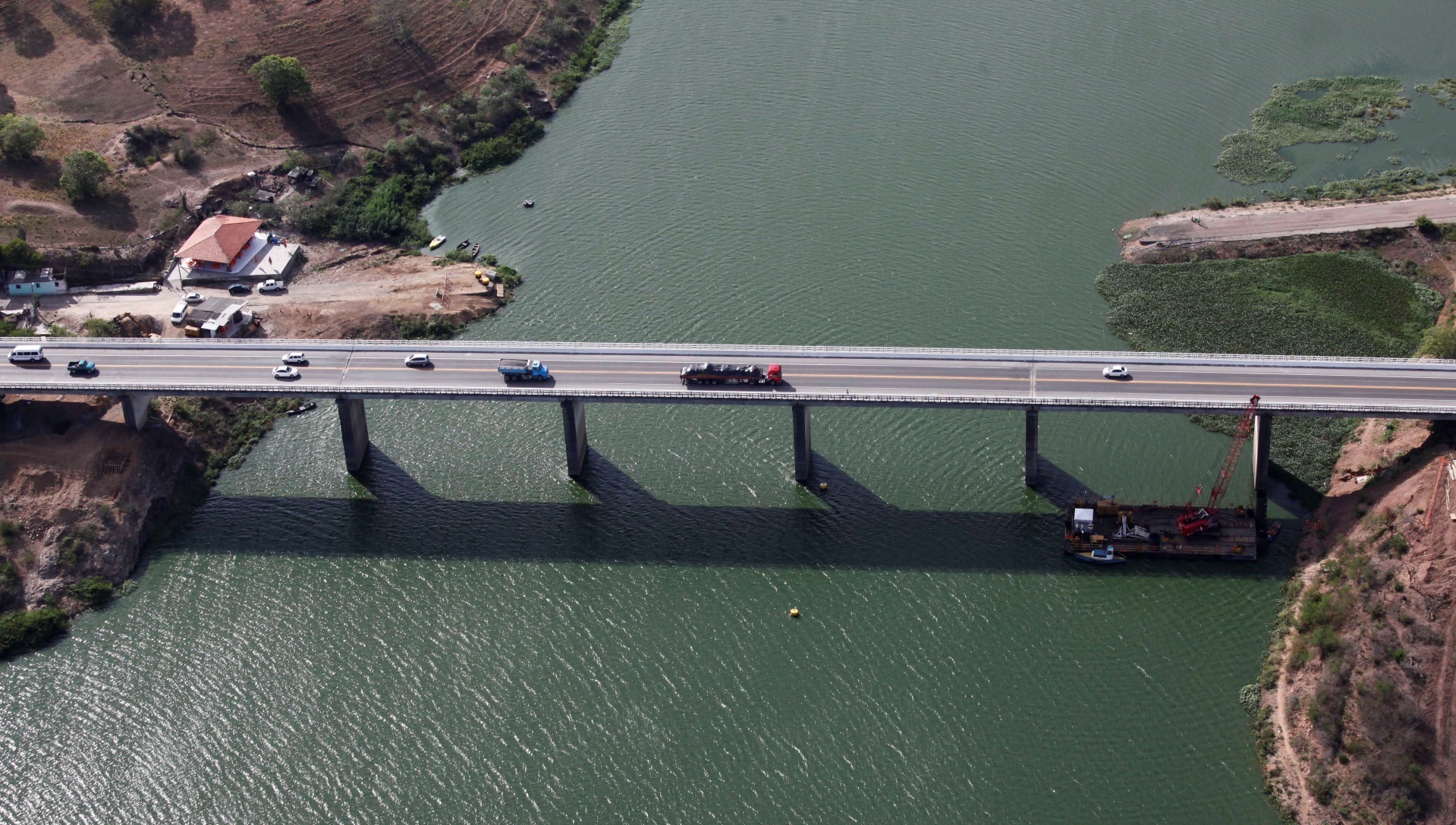 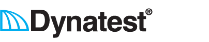 Ponte sobre o Rio Jacuípe - AL
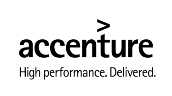 Brasília, outubro de 2015
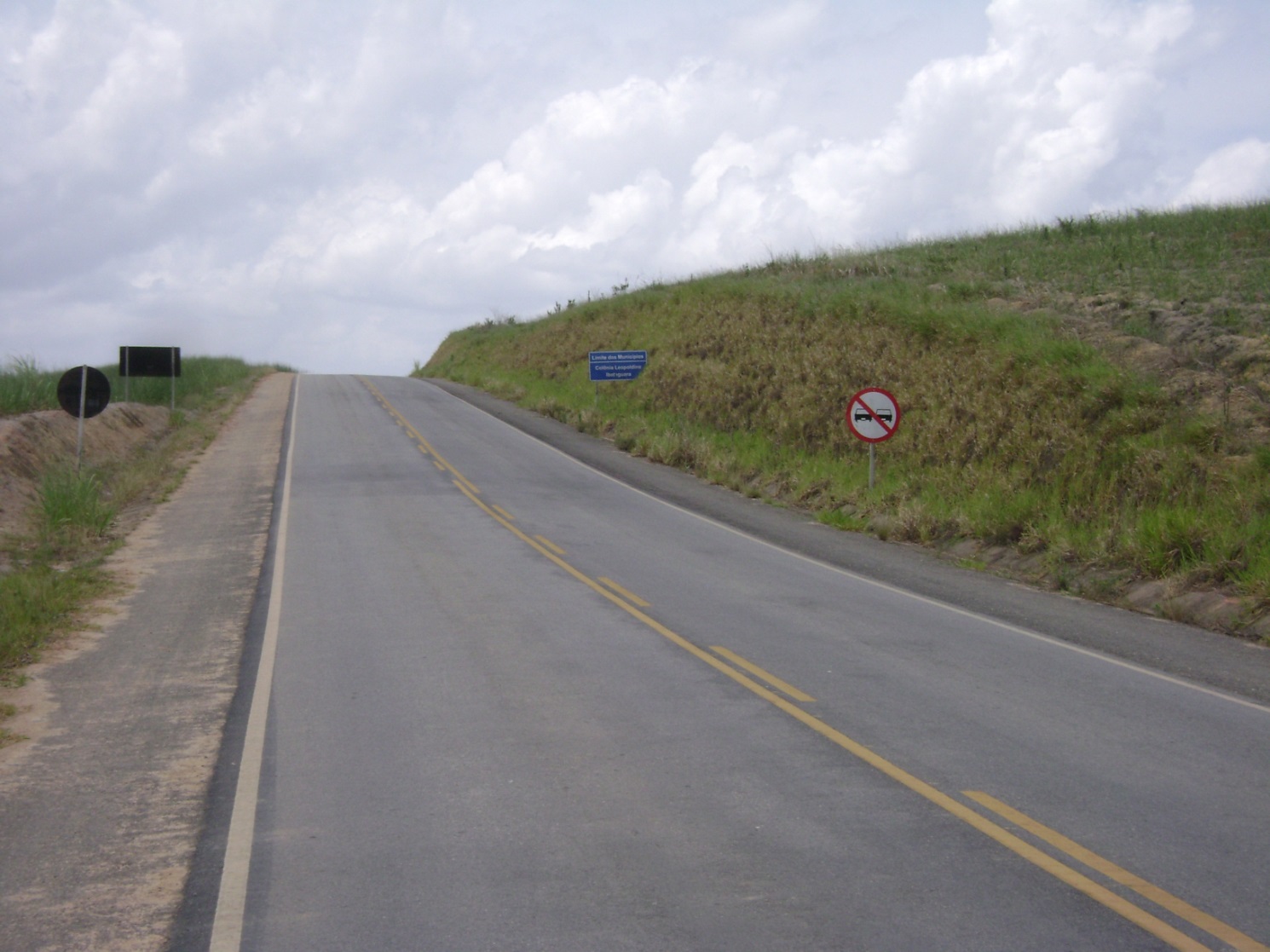 BR-416/AL
DIRETORIA DE INFRAESTRUTURA RODOVIÁRIA
PAVIMENTAÇÃO DA BR - 416/AL
CARACTERÍSTICAS DA OBRA:

BR-416, alça viária de 39,9 km que interliga a BR-101 à BR-104, por entre os municípios de Ibateguara e Colônia Leopoldina, região Norte do Estado, atendendo também aos municípios de Roçadinho, Canastra e Sertãozinho de Baixo;

Estão instaladas usinas de cana-de-açúcar, destilarias e propriedades rurais pequenas, médias e grandes;

DADOS DO CONVÊNIO TT-20-366/2005:

Objeto: Construção de Trechos Rodoviários na Região Norte da Zona da Mata Alagoana (Região Serrana), inseridos na Rodovia BR-416/AL  e compreendendo a continuidade e conclusão de interligação das BRs – 104 e 101;

Valor: R$ 30.251.064,06, dos quais R$ 28.738.510,86 pelo DNIT e R$ 1.512.533,20 de Contrapartida pela Prefeitura Municipal de Ibateguara.
Convênio extinto por decurso de prazo em 14/11/2010;

SITUAÇÃO ATUAL

Os serviços foram concluídos, exceto no trecho entre o km 17,5 e o km 24,5 inserido no município de Col. Leopoldina;

A não conclusão se deu em função da necessidade de uma readequação de projeto não comportada pela estrutura do convênio;

O projeto dos serviços remanescentes está em contratação pelo DNIT, sob o edital 0004/15-20, com proposta vencedora adjudicada em 30 de julho de 2015.
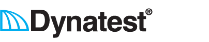 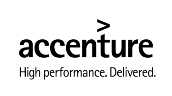 DIRETORIA DE INFRAESTRUTURA RODOVIÁRIA
PAVIMENTAÇÃO DA BR - 416/AL
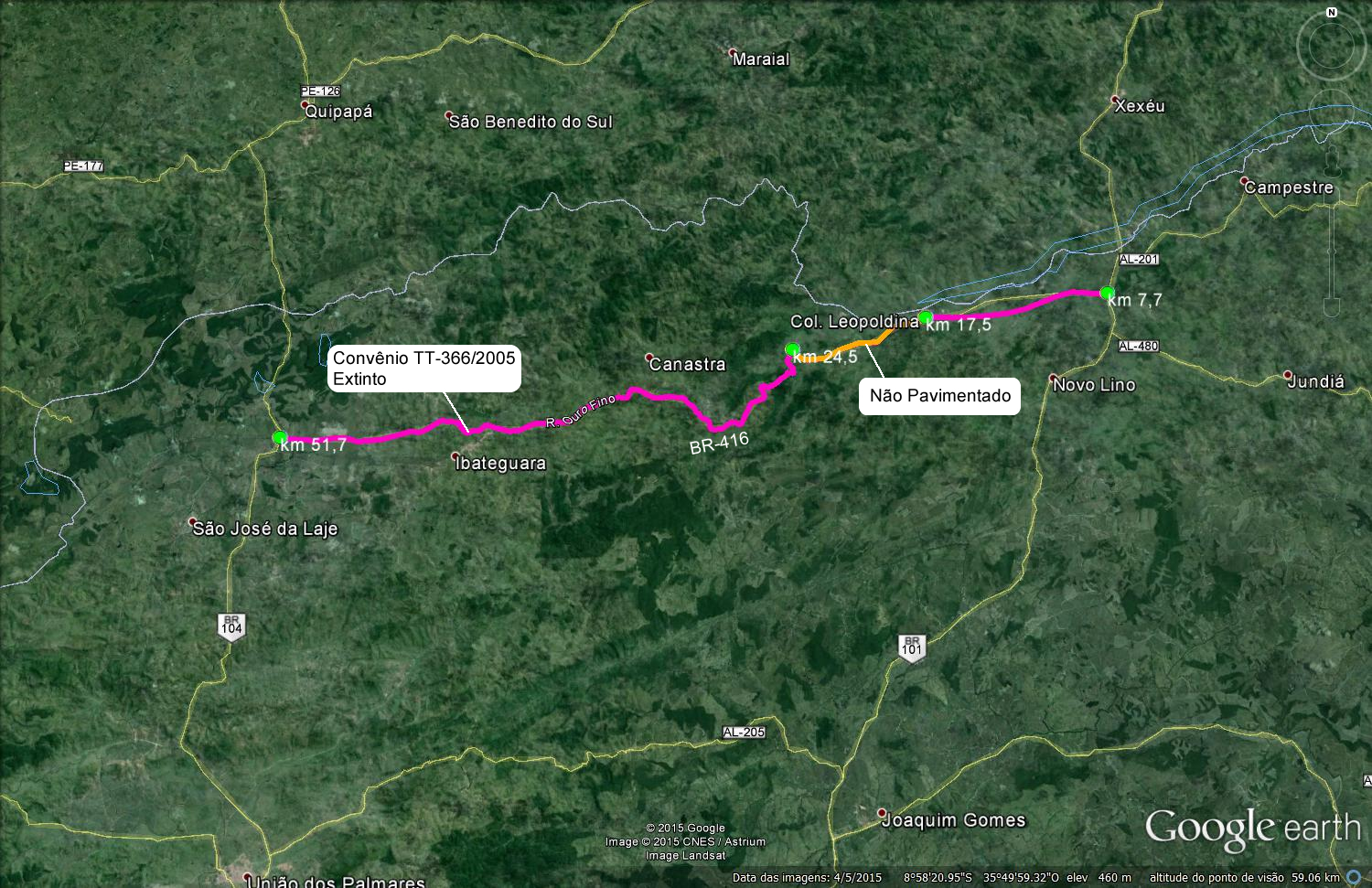 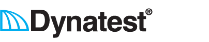 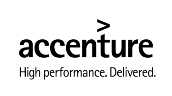 DIRETORIA DE INFRAESTRUTURA RODOVIÁRIA
PAVIMENTAÇÃO DA BR - 416/AL
Trecho não implantado e trecho pavimentado:
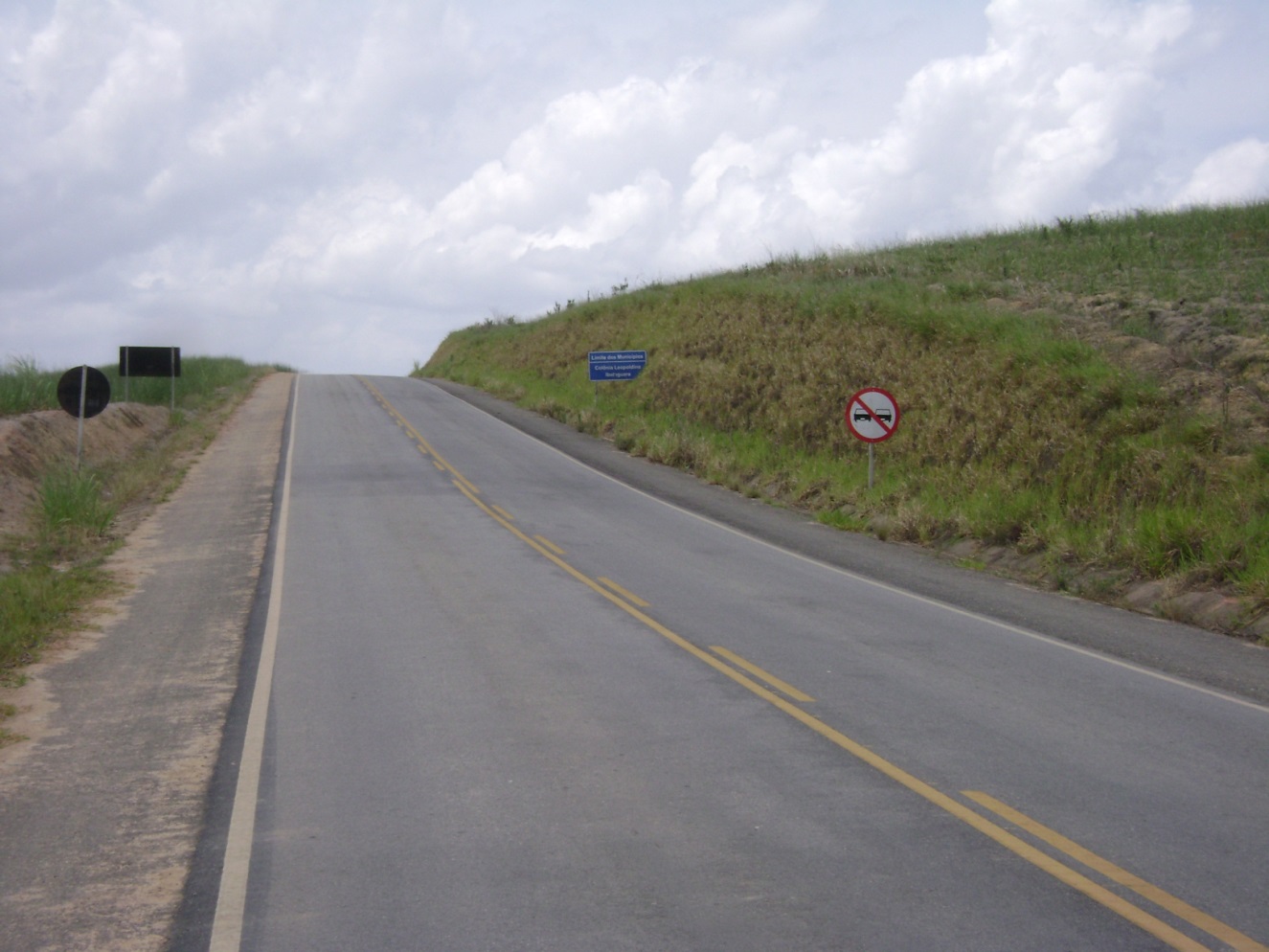 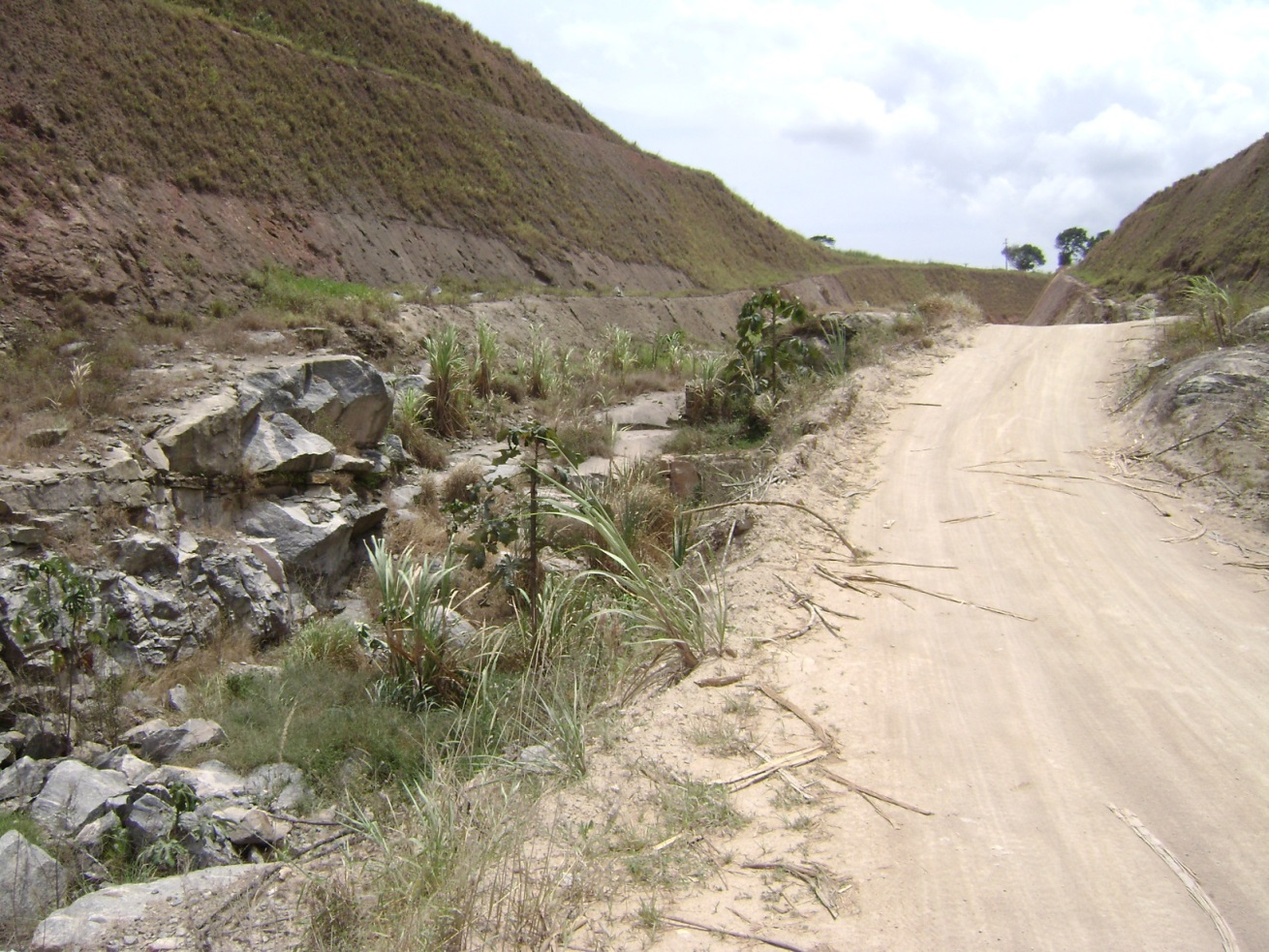 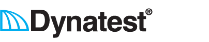 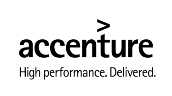 DIRETORIA DE INFRAESTRUTURA RODOVIÁRIA
PRÓXIMOS PASSOS
LICITAÇÕES NA BR - 416/AL
EDITAL 0004/15-20 (Pregão);

Elaboração de Projeto Básico e Executivo de Engenharia para conclusão das Obras Remanescentes de Pavimentação, Restauração da Pista existente com Melhoramentos para Adequação da Capacidade e Segurança na BR-416 no Estado de Alagoas

Proposta Vencedora: R$ 1.235.000,00;

Adjudicação publicada em 30 de julho de 2015, empresa MAIA MELO Engenharia Ltda. O contrato ainda não foi celebrado pois o Sindicato Nacional das Empresas de Arquitetura e Engenharia Consultiva impetrou mandato de segurança coletivo contra o certame licitatório;
EDITAL 0006/15-20 (RDC);

Contratação de empresa para execução de obras de revitalização (recuperação e manutenção) – CREMA, na rodovia BR-416/AL;

Proposta Vencedora: R$ 14.760.077,40;

Em habilitação a F.P. Construtora Ltda.;

 Não contempla o trecho não pavimentado.
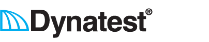 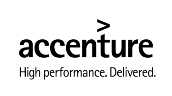 DIRETORIA DE INFRAESTRUTURA RODOVIÁRIA
BR-010 IMPERATRIZ - MA
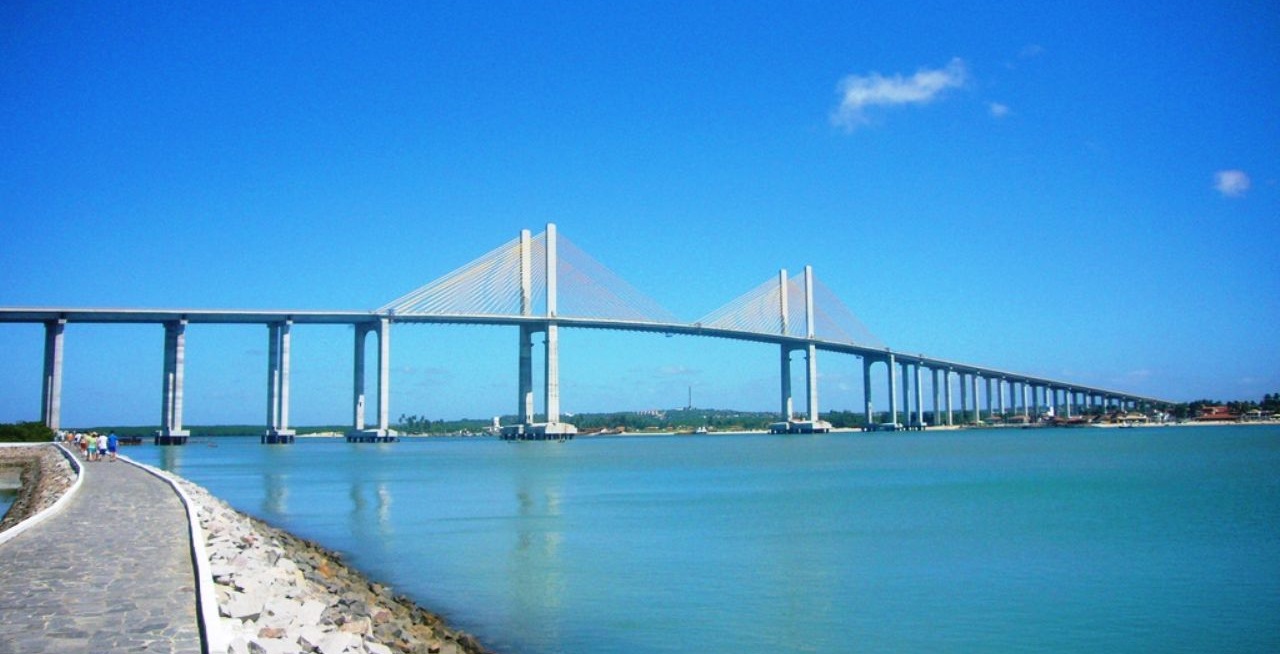 DIRETORIA DE INFRAESTRUTURA RODOVIÁRIA
TRAVESSIA URBANA DE IMPERATRIZ BR - 010/MA
CARACTERÍSTICAS DA OBRA:

Contrato 441/2014, empresa EDECONSIL CONSTRUÇÕES E LOCAÇÕES LTDA;

A obra contempla a construção de 8 elevados e 2 pontes sobre o Rio Cacau, ao longo do Km 246,4 ao Km 260,8. 14,4 km de extensão;

Data de início: 09/06/2014;

Data de conclusão: 14/09/2017;

A construtora executou 1,21 % do contrato, contra 10,35% previstos no cronograma inicial, em função de interferências na faixa de domínio.
Interferências: rede de fibra óptica, rede elétrica (da Companhia Energética do Maranhão - CEMAR) e redes não cadastradas;

Foi delegada à SR/MA, em 26/10/2015, competência para aditar ao contrato a inclusão no escopo do remanejamento das interferências elétricas no valor estimativo de R$ 4.909.094,66.
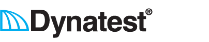 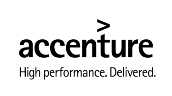 DIRETORIA DE INFRAESTRUTURA RODOVIÁRIA
TRAVESSIA URBANA DE IMPERATRIZ BR - 010/MA
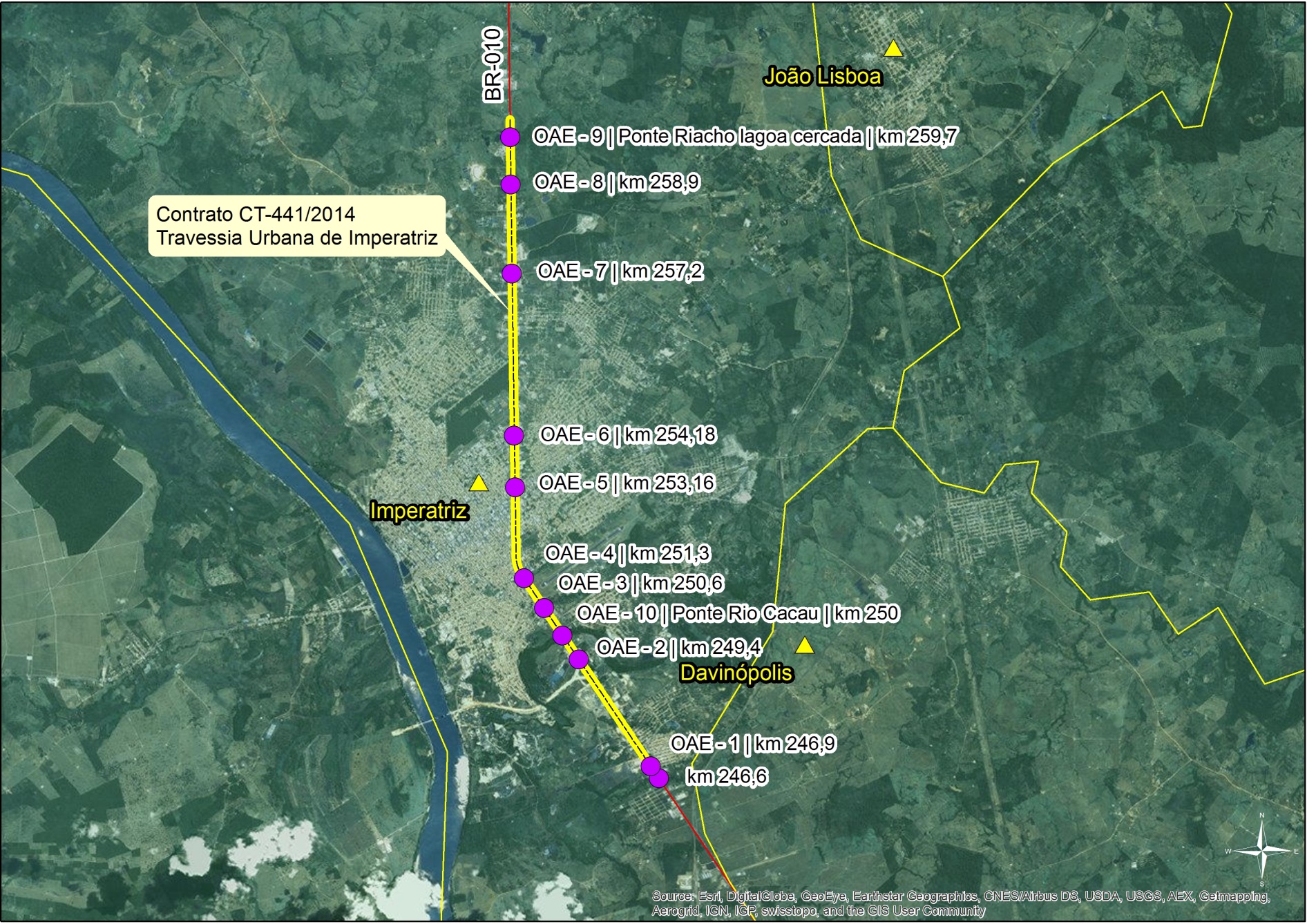 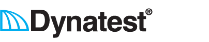 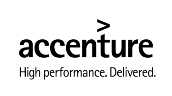 DIRETORIA DE INFRAESTRUTURA RODOVIÁRIA
TRAVESSIA URBANA DE IMPERATRIZ BR - 010/MA
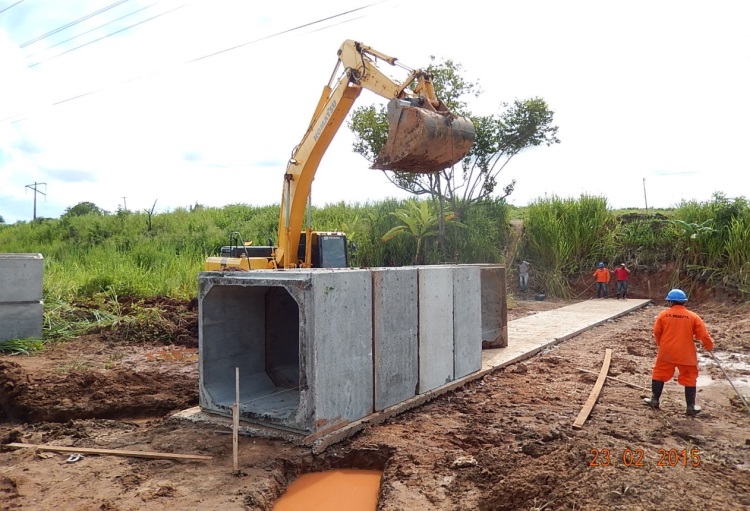 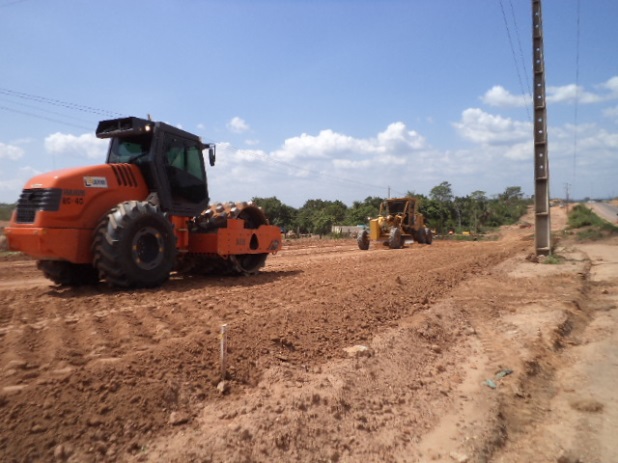 Compactação de sub-base
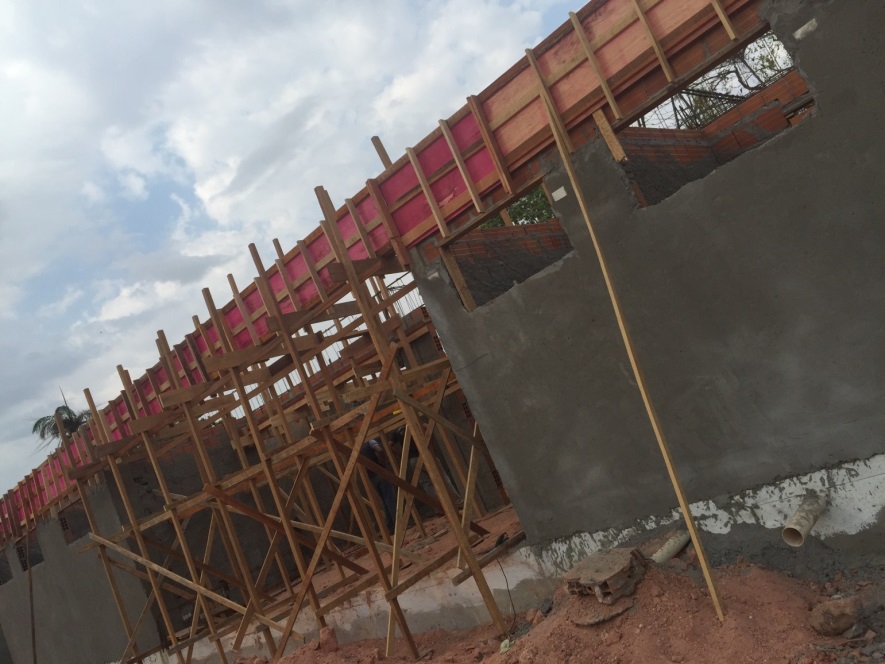 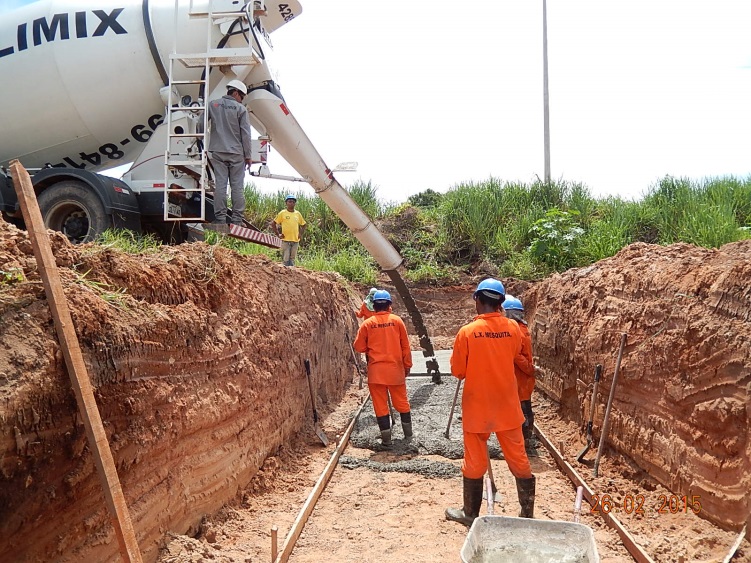 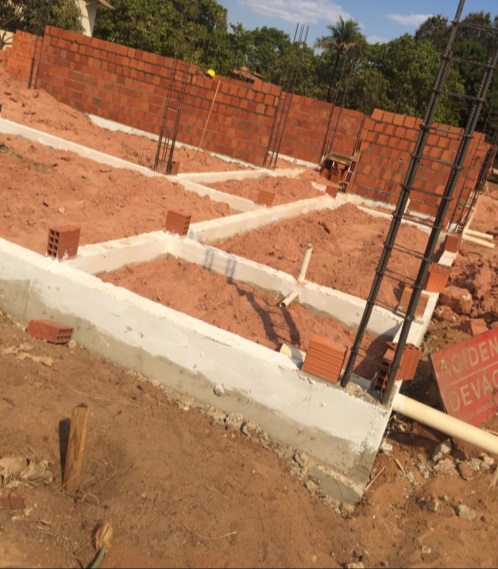 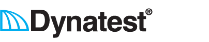 Obras de drenagem
Obras de realocação da Unidade Local do DNIT
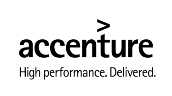 DIRETORIA DE INFRAESTRUTURA RODOVIÁRIA
Eng. Luiz Antônio Ehret Garcia
Diretor de Infraestrutura Rodoviária
dir@dnit.gov.br
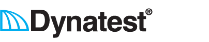 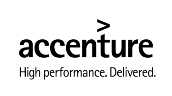 DIRETORIA DE INFRAESTRUTURA RODOVIÁRIA